Variables and Important Sets			 Mathematical Statements 		Proofs
Lecture 1: Speaking Mathematically
Aaron Tan
1
AY2024/25 Semester 1
[Speaker Notes: Quiz 1: Which of the following is/are true?
1 is a prime number.
0 is neither negative nor positive.  Answer
0 is neither even nor odd.
None of the above.

Quiz 2: Which type of proof have you heard and used?
Proof by exhaustion.
Proof by contradiction.
Proof by contraposition.
Proof by mathematical induction.
None of the above.]
Variables and Important Sets			 Mathematical Statements 		Proofs
1. Speaking Mathematically
Reference: Epp’s Chapter 1 Speaking Mathematically
2
Variables and Important Sets			 Mathematical Statements 		Proofs
1. Speaking Mathematically
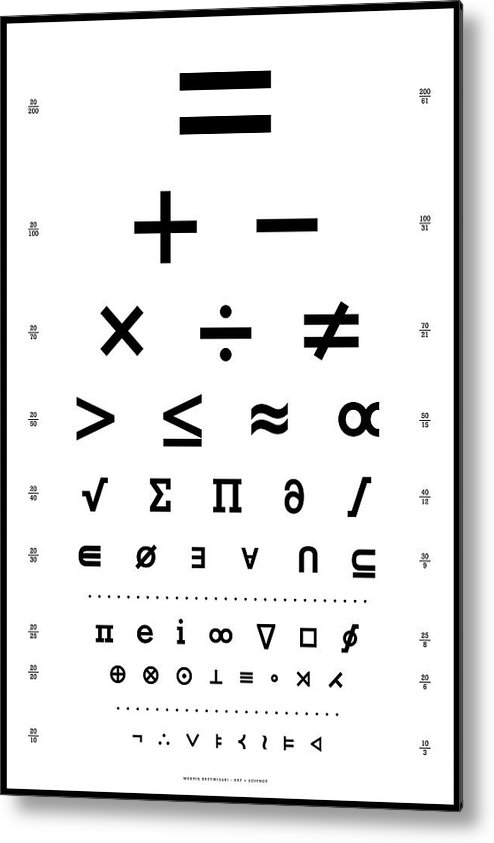 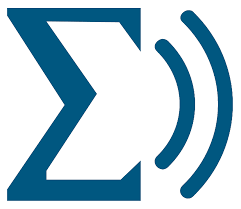 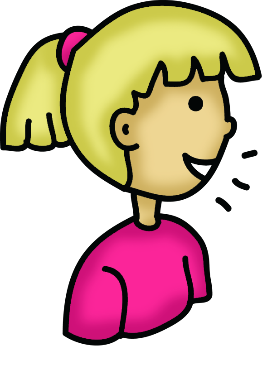 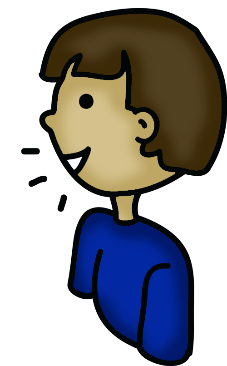 1. Speaking Mathematically
The language of mathematics is the systems used by mathematicians to communicate mathematical ideas among themselves.
Symbols, vocabulary, grammatical structures, conventions, abbreviations.
3
Variables and Important Sets			 Mathematical Statements 		Proofs
1. Speaking Mathematically
Pronunciation of mathematical expressions
 https://par.cse.nsysu.edu.tw/link/math-pronunciation.pdf
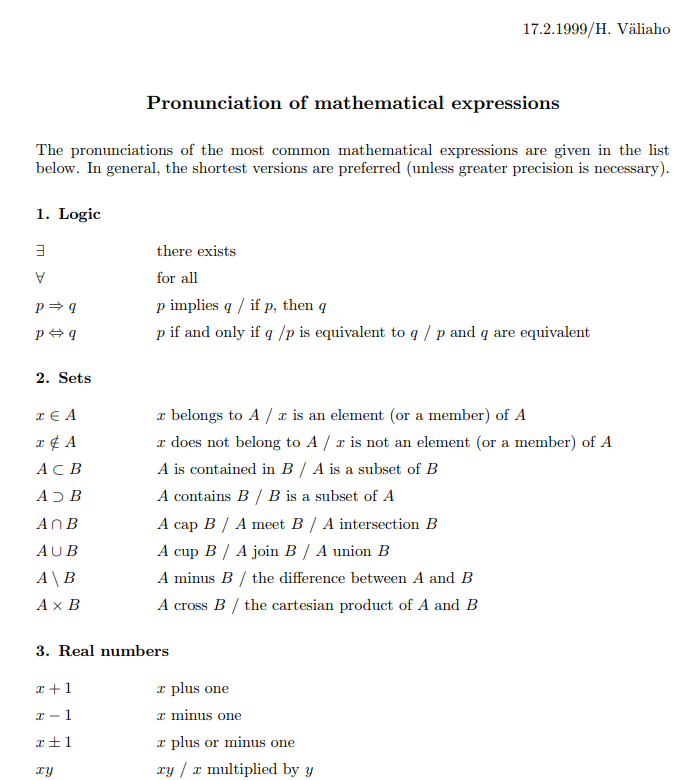 A more comprehensive resource:
Handbook for Spoken Mathematics
chrome-extension://efaidnbmnnnibpcajpcglclefindmkaj/https://librivox.org/uploads/xx-nonproject/Handbook%20for%20Spoken%20Mathematics.pdf
4
Variables and Important Sets			 Mathematical Statements 		Proofs
1.1	Variables and Important Sets
5
Variables and Important Sets			 Mathematical Statements 		Proofs
Variables
1.1.1 Variables
To give names to what you are seeking, and to maintain generality.
Is there a number with the following property: 
doubling it and adding 3 gives the same result as squaring it?
Variables
No matter what number might be chosen, if it is greater than 2, then its square is greater than 4.
6
Variables and Important Sets			 Mathematical Statements 		Proofs
Writing Sentences Using Variables
1.1.2 Writing Sentences Using Variables
Rewrite the following sentences using variables:
a.	Are there two numbers such that the sum of their square equals the square of their sum?
b. Given any real number, its square is non-negative.
7

Variables and Important Sets			 Mathematical Statements 		Proofs
Important Sets
1.1.3 Important Sets
It is well-known that all integers are rational numbers, and all rational numbers are real numbers.
8
Variables and Important Sets			 Mathematical Statements 		Proofs
Important Sets
9
Variables and Important Sets			 Mathematical Statements 		Proofs
1.2	Some Important Kinds of 	Mathematical Statements
10
Variables and Important Sets			 Mathematical Statements 		Proofs
Some Important Kinds of Mathematical Statements
2.1.1 Some Important Kinds of Mathematical Statements
Three of the most important kinds of sentences in mathematics:
Universal statement
Conditional statement
Existential statement
11
Variables and Important Sets			 Mathematical Statements 		Proofs
Some Important Kinds of Mathematical Statements
Others:
Universal conditional statement
Universal existential statement
12
Variables and Important Sets			 Mathematical Statements 		Proofs
Some Important Kinds of Mathematical Statements
Others:
Existential universal statement
is a statement that is existential because its first part asserts that a certain object exists and is universal because its second part says that the object satisfies a certain property for all things of a certain kind.
Eg: There is a positive integer that is less than or equal to every positive integer.
Combination
13
Variables and Important Sets			 Mathematical Statements 		Proofs
Some Important Kinds of Mathematical Statements
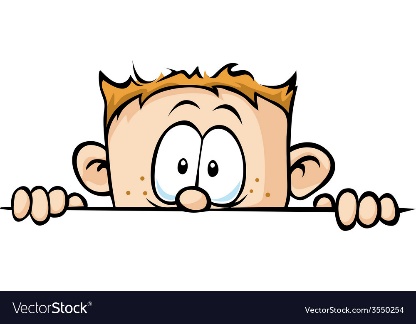 Peeking ahead
Universal, Existential and Conditional Statements
Chapter 2 The Logic of Compound Statements
Chapter 3 The Logic of Quantified Statements
14
Variables and Important Sets			 Mathematical Statements 		Proofs
1.3	Proofs
15
Variables and Important Sets			 Mathematical Statements 		Proofs
Introduction
1.3.1 Introduction
A mathematical proof is an inferential argument for a mathematical statement. In the argument, other previously established statements, such as theorems, can be used. 
In principle, a proof can be traced back to self-evident or assumed statements, known as axioms, along with accepted rules of inference.
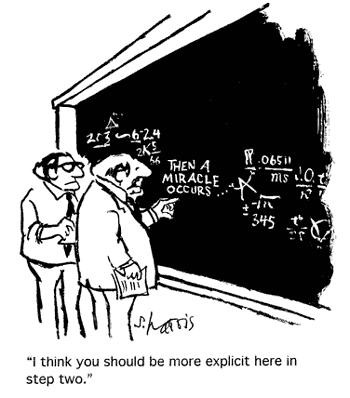 16
Variables and Important Sets			 Mathematical Statements 		Proofs
Introduction
Proof methods
Direct proof
Proof by construction
Disproof by counterexample
Proof by exhaustion
Proof by contradiction
Proof by contraposition
Proof by mathematical induction
Combinatorial proof
etc…
This section shows only a few examples. More to come in subsequent lectures.
17
Variables and Important Sets			 Mathematical Statements 		Proofs
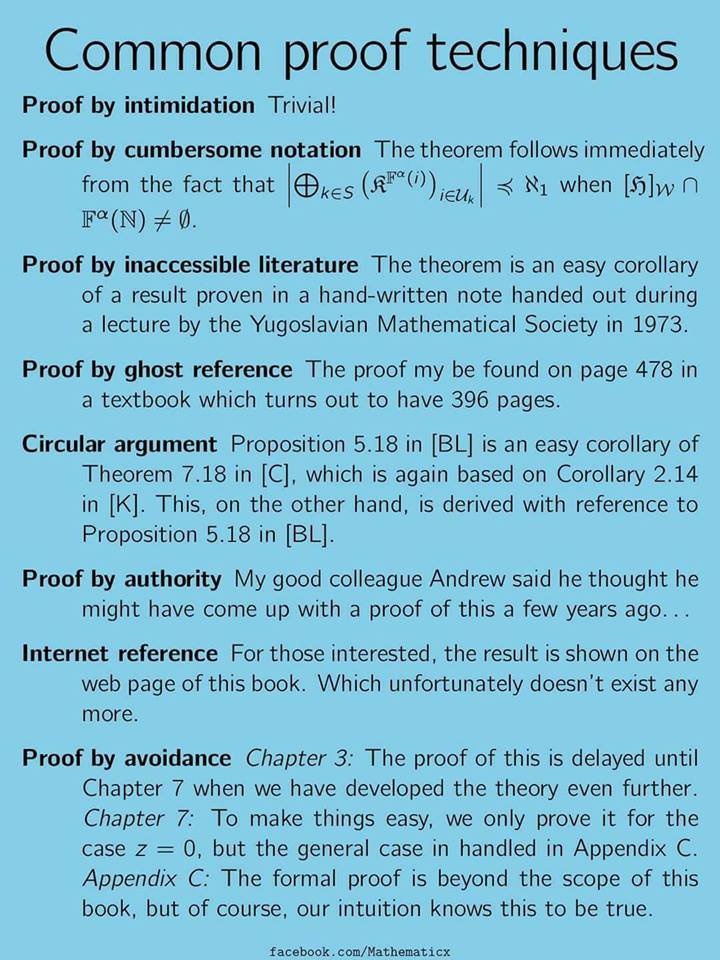 Introduction
Not these!
18
Variables and Important Sets			 Mathematical Statements 		Proofs
Introduction
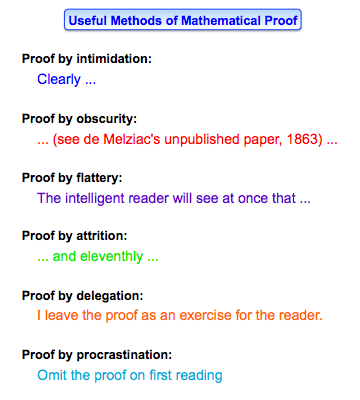 Nor these!
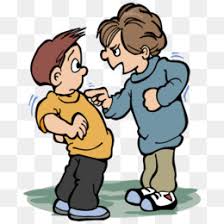 19
Variables and Important Sets			 Mathematical Statements 		Proofs
Introduction
Study this “proof” of 2 = 1:
Let a and b be nonzero integers such that a = b.
a = b
 a2 = ab
 a2 – b2 = ab – b2
 (a – b)(a + b) = (a – b)b
 (a – b)2b = (a – b)b
 2(a – b) b = (a – b)b
 2 = 1
20
Variables and Important Sets			 Mathematical Statements 		Proofs
Introduction
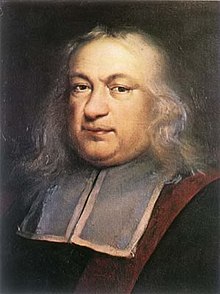 “The essential quality of a proof is to compel belief.”
Pierre de Fermat,
1601 – 1665
21
Variables and Important Sets			 Mathematical Statements 		Proofs
Introduction
A proof is a concise, polished argument explaining the validity of a statement to a skeptic (usually, you).
Concise means there are no irrelevant details. It also means to use few words. (Don’t be long-winded!)
Polished means it should be the final draft, i.e. you should have revised it (possibly several times) to make it understandable, like writing an essay.
Argument means every step should follow logically from all previous steps. (We will study logical argument next week.)
22
Variables and Important Sets			 Mathematical Statements 		Proofs
Terminology
1.3.2 Terminology
Credit: Prof Dave Richeson
Definition
Axiom/Postulate
A statement that is assumed to be true without proof. These are the basic building blocks from which all theorems are proved.
Examples: Euclid’s five postulates, Peano axioms.
23
Variables and Important Sets			 Mathematical Statements 		Proofs
Terminology
Theorem
Lemma
24
Variables and Important Sets			 Mathematical Statements 		Proofs
Terminology
Corollary
Conjecture
A result that is a simple deduction from a theorem.
Example: 
(Chapter 4)  
	Theorem 4.2.2 (5th: 4.3.2) The sum of any two rational numbers is rational
	Corollary 4.2.3 (5th: 4.3.3) The double of a rational number is rational.
A statement believed to be true, but for which there is no proof (yet).
Example: 
Goldbach’s conjecture: Every even integer greater than 2 can be expressed as the sum of two primes.
25
Variables and Important Sets			 Mathematical Statements 		Proofs
Basic Properties of Integers
1.3.3 Basic Properties of Integers
(See Appendix A of Epp’s book for properties of real numbers. 
You may quote them in your work.)
26
Variables and Important Sets			 Mathematical Statements 		Proofs
Examples
1.3.4 Examples
Definitions: Even and Odd integers
Assumption 1: For CS1231S, you may assume that every integer is even or odd, but not both.
27
Variables and Important Sets			 Mathematical Statements 		Proofs
Example of Direct Proof
Example #1: Prove that the product of two consecutive odd numbers is always odd.
Justification. (Important!)
Numbering and indentation.
“Without loss of generality” may be abbreviated to WLOG. This is used before an assumption in a proof which narrows the premise to some special case, and implies that the proof for that case can be easily applied to all other cases.
28
Variables and Important Sets			 Mathematical Statements 		Proofs
Example of Direct Proof
Previous slide: Prove that the product of two consecutive odd numbers is always odd.
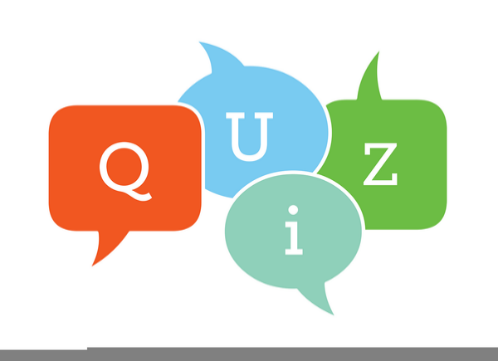 Would the proof be very different if we change the task to the following?
	Prove that the product of any two odd numbers is always odd.

2.	If we have proven the above as a theorem, what can we say about the original task “Prove that the product of two consecutive odd numbers is always odd”?
Corollary
29

Variables and Important Sets			 Mathematical Statements 		Proofs
Example of Proof by Construction
In the proof above, there is no need to explain how 17 as obtained. You just need to show that 17 has the required properties. Of course, many integers satisfy the same properties and any of these will suffice for the proof.
This style of proof – where you explicitly find the value with the correct properties – is called a proof by construction. It is a form of direct proof and it is the most direct way to prove that something exists.
30
Variables and Important Sets			 Mathematical Statements 		Proofs
Example of Disproof by Counter Example
A counter-example is an example that shows that a statement is not always true.
Prove that the following statement is not true:
The product of two irrational numbers is always irrational.
Note that one counter-example is sufficient.
31
Variables and Important Sets			 Mathematical Statements 		Proofs
Example of Proof
A more general definition will be introduced later.
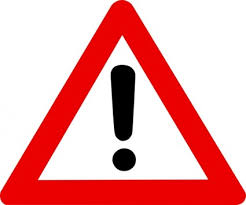 Definition: Divisibility
32
Variables and Important Sets			 Mathematical Statements 		Proofs
Example of Proof by Exhaustion
33
Variables and Important Sets			 Mathematical Statements 		Proofs
Example of Proof by Exhaustion
Example #4: Prove that the difference of two consecutive squares between 30 and 100 is odd.
The squares between 30 and 100 are 36, 49, 64 and 81.
1.1	Case 1: 49 – 36 = 13 which is odd.
1.2	Case 2: 64 – 49 = 15 which is odd.
1.3	Case 3: 81 – 64 = 17 which is odd.
Therefore, the difference of two consecutive squares between 30 and 100 is odd.	
Proof by exhaustion, also called proof by cases, or proof by brute force, is suitable when the number of cases is finite.
34
Variables and Important Sets			 Mathematical Statements 		Proofs
Example of Proof by Deduction
What if we need to prove a general problem where the number of cases is infinite?
We may then use proof by deduction, a type of direct proof.
Example #5: Prove that the difference of two consecutive squares is always odd.
35
Variables and Important Sets			 Mathematical Statements 		Proofs
More Examples
1.3.5 More Examples
The preceding examples are straight-forward. Let’s try something more interesting.
Sometimes a direct proof is difficult. For example, to prove Theorem 4.7.1 (5th: 4.8.1) below:
Direct proof in this case is difficult because irrationality has an absence of a form. We know how a rational number “looks like”, but we can’t say the same for irrationals.
36
Variables and Important Sets			 Mathematical Statements 		Proofs
More Examples
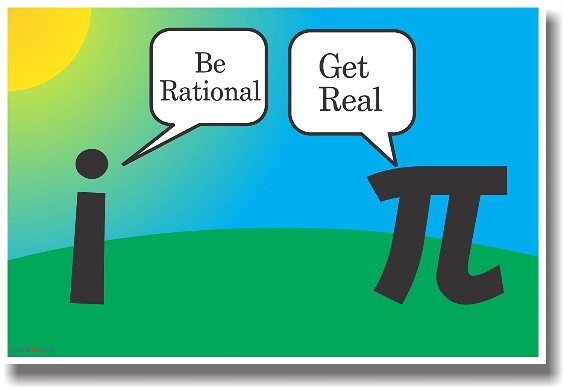 Definition: Rational and irrational numbers
Definition: Fraction in lowest term
Assumption 2: Every rational can be reduced to a fraction in its lowest term.
37
Variables and Important Sets			 Mathematical Statements 		Proofs
Example of Proof by Contradiction
In this case we need to do an indirect proof. One type of indirect proof is proof by contradiction.
To prove a statement S by contradiction, you first assume that ~S (not S) is true. Based on this, you use known facts and theorems to arrive at a logical contradiction.
Since every step of your argument thus far is logically correct, the problem must lie in your assumption (that ~S is true).
Thus, you conclude that ~S is false, that is, S is true.
Proposition 4.6.4 (5th: 4.7.4)
38
Variables and Important Sets			 Mathematical Statements 		Proofs
Example of Proof by Contradiction
39
Variables and Important Sets			 Mathematical Statements 		Proofs
Example of Proof
In example #2, for proof by construction, the proof is rather straight-forward as the right value (eg: 17) can be found easily.
However, sometimes finding the right thing takes some cleverness, as the next example illustrates.
40
Variables and Important Sets			 Mathematical Statements 		Proofs
Example of Proof by Cases
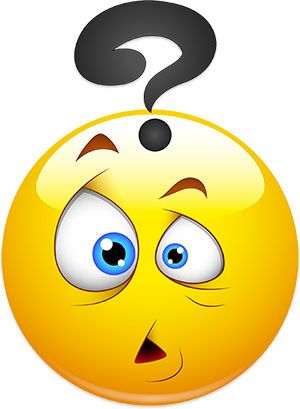 41

Variables and Important Sets			 Mathematical Statements 		Proofs
How to Write Proofs
1.3.6 How to Write Proofs
We introduced the format which includes numbering and indentation to help organize your proof. But how do you fill in the content of the proof? Which proof method should you use?
In this section we will show a general approach. However, writing proofs require insight and ingenuity at times, so the more you practice on your own and study others’ proofs, the more skillful you will get.
As you examine more examples in class and the book, and solve more problems in tutorials, you will gain the experience you need.
42
Variables and Important Sets			 Mathematical Statements 		Proofs
How to Write Proofs
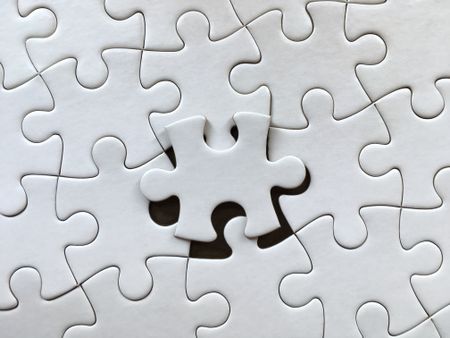 Doing a proof is like solving a jigsaw puzzle*. No two jigsaws are alike: no two proofs are alike.
Sometimes you solve large chunks quickly, other times you get stuck. You don’ have to solve from top to bottom.
Some strategies are used, eg. fixing the border of the puzzle first. Likewise, there are useful strategies for proofs.
*: Adapted from D. Velleman, How to Prove It, 2nd Edition, 2006.
43
Variables and Important Sets			 Mathematical Statements 		Proofs
How to Write Proofs
We introduce the definition of colorful for this section. Note that this terminology is non-standard and is used only in this class.
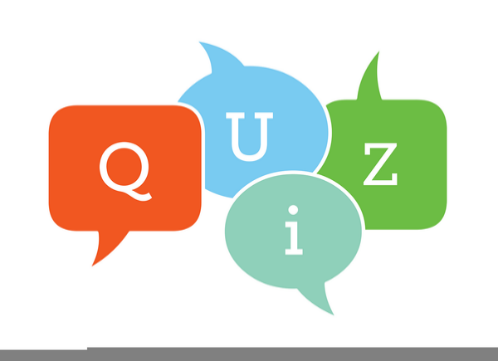 Are the following colorful?
-1353
7
0
Definition of Colorful (only for CS1231S)
44

Variables and Important Sets			 Mathematical Statements 		Proofs
How to Write Proofs
We can immediately write down the start and end of the proof, as follows:
Draft proof:
45
Variables and Important Sets			 Mathematical Statements 		Proofs
How to Write Proofs
The next logical thing is to use the definition of colorful.
Draft proof:
Draft proof:
46
Variables and Important Sets			 Mathematical Statements 		Proofs
How to Write Proofs
Draft proof:
47
Variables and Important Sets			 Mathematical Statements 		Proofs
How to Write Proofs
So our final proof:
Proof:
48
Extra: Thinking Mathematically
Reasoning
Observing structures
Working systematically
Visualising
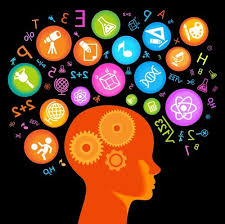 Modelling
No rote learning!
49
Extra: Thinking Mathematically
Back to the basic: Understanding definitions.
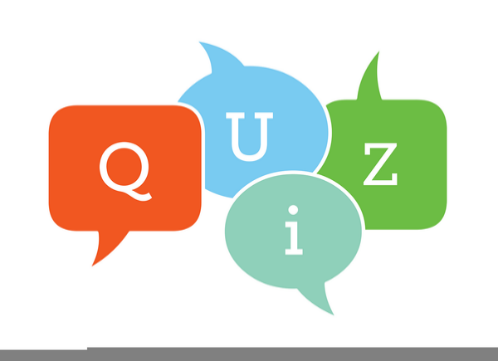 Is every integer a rational number?
Definition: Rational number
50

Extra: Thinking Mathematically
No rote learning!
In AY2017/18 Semester 1 exam paper, the following new definitions are given and 7 questions are based on them!
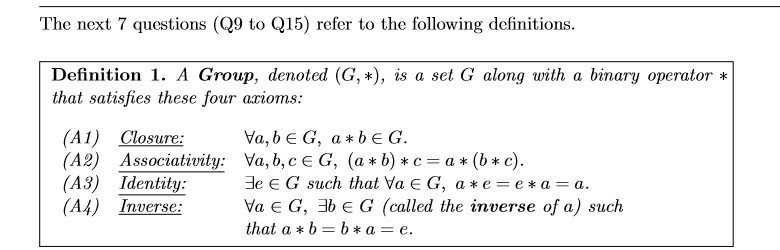 51
Extra: Thinking Mathematically
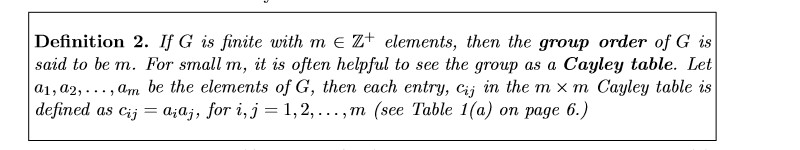 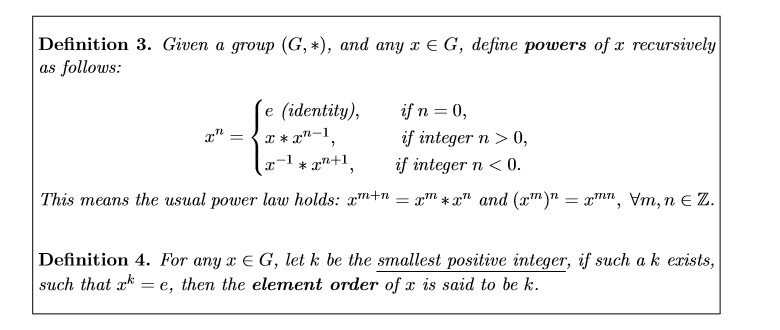 52
Next lecture
2. The Logic of Compound Statements
53
END OF FILE
54